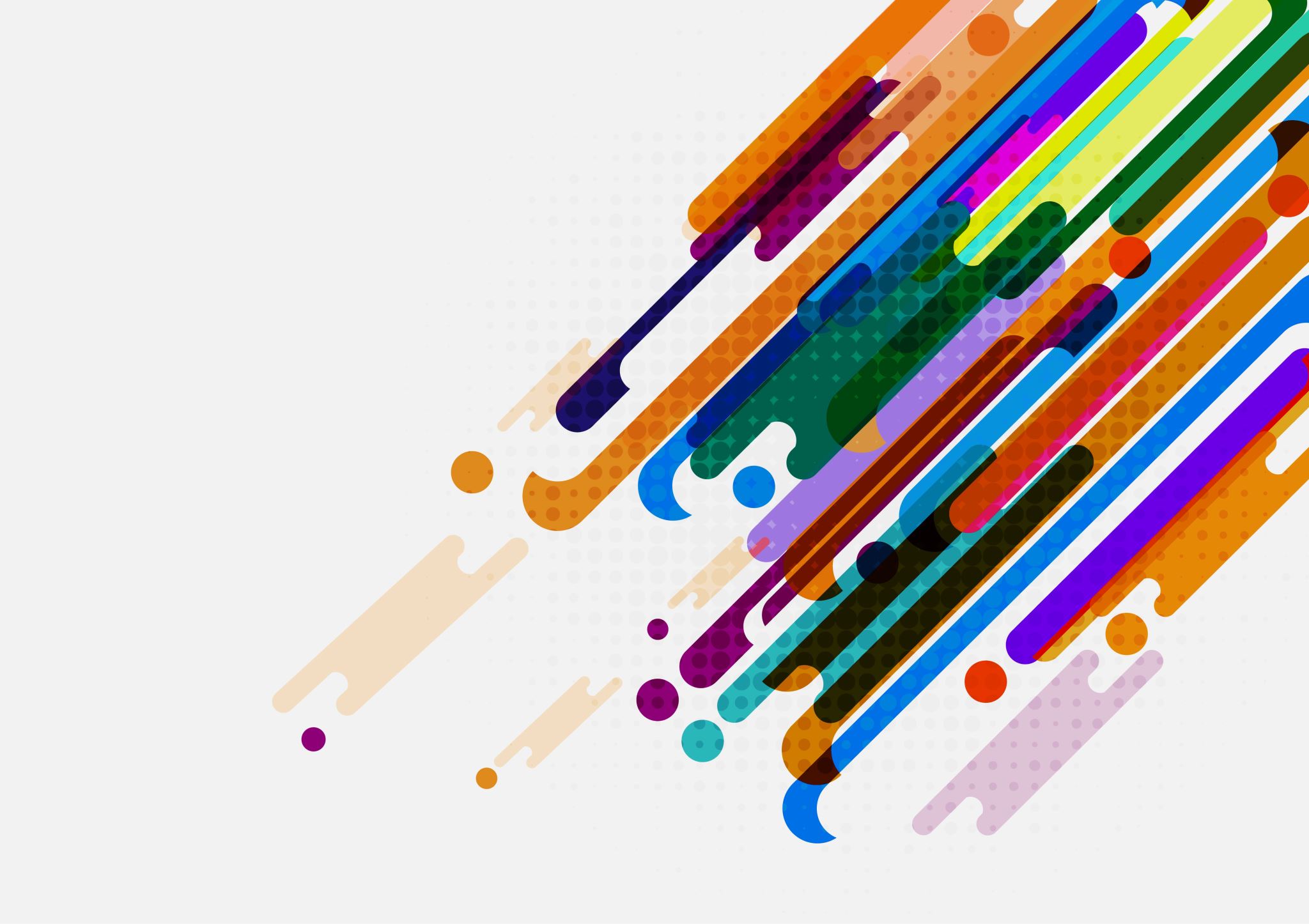 New SPB Mandate
SCB/SPB: General Mission
The SCB/SPB must lead the effort on the Einstein Telescope site related activities
It must coordinate the activities to acquire the required characteristics for each site proposing to host the Einstein Telescope;
Collect, organize and/or produce all the characterizations and documentation needed for a fair comparison of the sites;
Propose a common framework and common basis for the evaluation of the candidate sites.
6/18/24
2
SCB/SPB: Structure
Site Characterization/Preparation Board
WD4 Cost timing and risk assessment
(with ISB/Infra-Osb)
WD5 Legal and site preservation
WD6 Socio-Economic and environmental impact
WD3 Bidbooks
WD1 Physical variables and characterization
WD2 Geology
WP2.1 
Structural Geology
WP1.1 
Seismic noise
PD
WP2.2
Hydro-Geology
WP1.2 Gravimetric & Geodynamics
WP2.3
Geophysics
WP1.3 Magnetic noise
WP2.4 Geotechnics
WP1.4 
Other Env.
ET Coll.
ET-PP INFRA-DEV Kick-off Meeting
Barcellona July 19th, 2022
3
GOAL
Provide a more realistic work plan and schedule and a clear distribution of responsibilities for site characterization activities.
Define a full list of detailed deliverables (of Phase 1) related to the site characterization.
Deliverables
Site report
Site impact on science performance 
Measurement of environmental noise, physical parameters (by local teams following common standards and recommendations, supervised by SPB)
3D geology etc model with detailed localization of ET infrastructure (SPB + ETO)
Quantify impact + mitigation of env. noise and related risk evaluation (by local teams, supervised by SPB, using ETC standard tools )
Define Common Methodology
Method for environmental noise measurements (types of measurements, method of evaluation, data management plan, focus on data provision to project and tools) (see SPB documents)
Methodology (plan) for and validation of the 3D model (SPB + ETO)
Physical parameters, impact function for the detector performance 
Plan for evaluation of environmental noise impact on detector performance 
Plan for validation procedure of local team’s application of noise evaluation of the impact on the detector
Tasks
Coordinating the common quantification of noise, impact and mitigation of env. noise (SPB responsible for interfaces between local teams and ISB/OSB/ETO) example: seismic noise in both sites and how they show up in the detector noise projection for the chosen infrastructure design solution.
Preparation of documents to 
describe the methodology 
Define Templates 
Define requirements for site studies 
Define validation procedures/ review procedures
Risk standards and validation (specific for Site impact on science performance)
SCB Structure
SCB Structure
SCB Structure
SCB Structure
SCB Structure